Module 3531, Séminaire A1 	«La justice sociale et occupationnelle»
Marion Eggimann, Marie Petite, Tiffany Günter
Larivière, N., Drolet, M.-J., & Jasmin, E. (2019). La justice sociale et occupationnelle. In E., Jasmin (dir.), 
Des sciences sociales à l’ergothérapie : Mieux comprendre la société et la culture pour mieux agir 
comme spécialiste en habilitation à l’occupation (pp. 129-153). Presses de l’Université Du Québec.
Introduction
Autrices
Type de texte
Contexte de rédaction
Plan du texte
Concepts centraux
Vignette
Buts de l’article 
Aspects méthodologiques 
Illustration des concepts
Lien avec l'ergothérapie
Questionnements
Sources
Sommaire
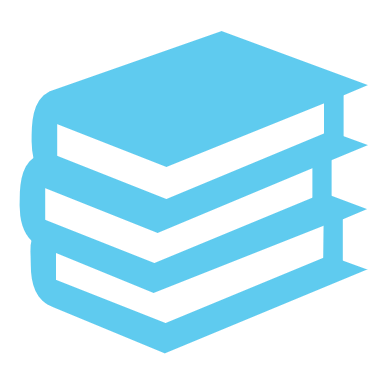 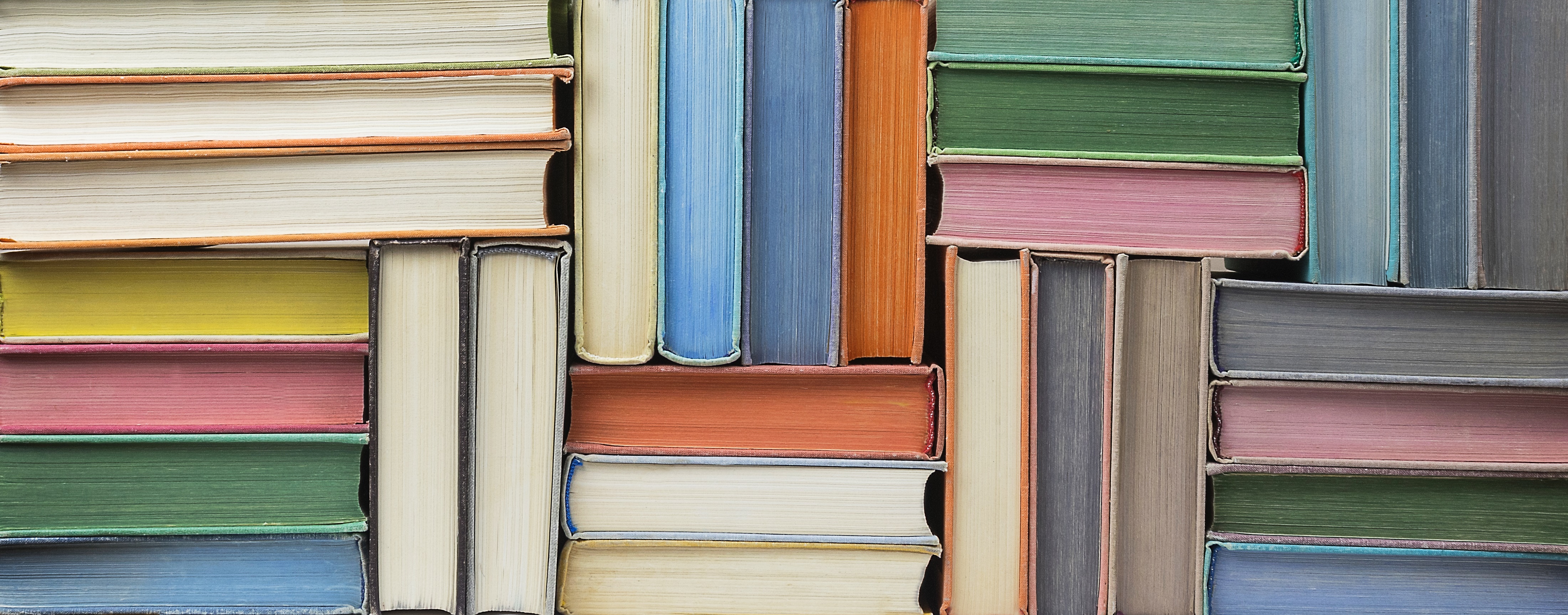 Introduction
Publié en 2019

Chapitre de livre présentant différents concepts qui font le lien entre l’ergothérapie et les sciences sociales.
Les autrices
Nadine Larivière: (PUQ, 2023)
Directrice du programme d’ergothérapie au Québec
Chercheuse en santé et services sociaux à Montréal
Formations liées à la santé mentale et à la réadaptation
Emmanuelle Jasmin: (The conversation, 2023)
Ergothérapeute et professeure à l’école de readaptation de l’université de Sherbrooke
Exerce en tant qu’ergothérapeute avec les enfants (pédopsychiatrie et pédiatrie sociale)
Intérêts pour les interventions avec les enfants dans le domaine de la santé mentale et dans les milieux scolaires et défavorisés
Marie-Josée Drolet: (Babelio, 2023)
Diplôme d’ergothérapeute au Québec
Travaille en tant qu’ergothérapeute dans le réseau de santé et des services sociaux du Québec
Doctorat en philosophie
Enseigne l’éthique professionnelle et éthique de recherche à l’université du Québec
Le type de texte
(PUQ, 2023)
Le public visé
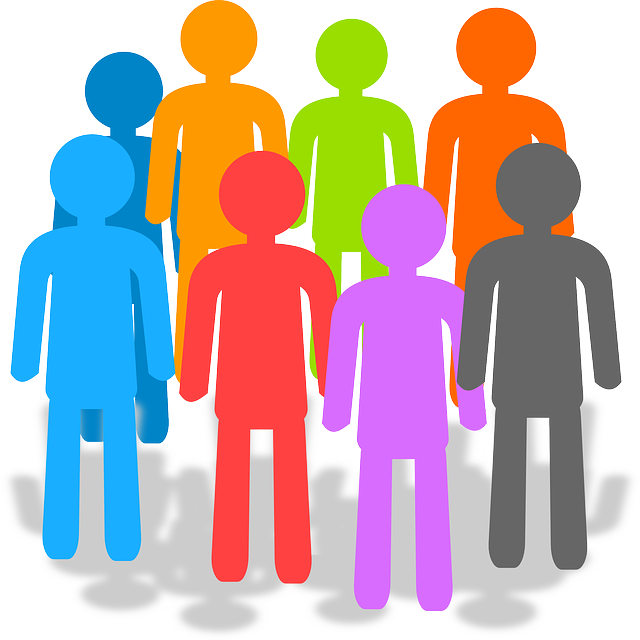 Pour les ergothérapeutes et autres domaines de la santé et de la relation d’aide
Les personnes qui s’intéressent à la justice occupationnelle et aux injustices occupationnelles

(Larivière et al, 2019)
Le contexte de rédaction
Introduction à plusieurs concepts en sciences sociales
Facilite l’apprentissage et explicite leurs liens avec l’ergothérapie
L’ergothérapie francophone n’avait pas de tel ouvrage auparavant
Porte sur les facteurs sociaux et culturels dans lesquels la pratique de l’ergothérapie se déroule
(PUQ, 2023; Larivière et al., 2019)
Plan du texte
Buts du chapitre
Objectifs d’apprentissage
Vignette clinique
Présentation des concepts (définitions, exemples, mise en situation)
Implication pour l’ergothérapie
Conclusion
Messages clés
Questions intégratives et réflexives
Concepts centraux
Justice: « Principe éthique qui permet de reconnaître et de respecter les droits d’autrui, soit le droit positif et le droit idéal.» (Larivière, 2019)

Justice sociale: «Principe éthique et politique qui vise le mieux-être de tous les membres d’une collectivité en misant sur les principes d’égalité et d’équité.» (Larivière, 2019)

Injustice sociale: «Peut désigner une inégalité sociale ou une iniquité sociale.» (Larivière, 2019)

Justice occupationnelle: « Principe éthique visant à reconnaître et à promouvoir le droit de tous d’avoir accès équitablement à des conditions de vie qui leur permettent de s’engager dans des occupations variées et signifiantes.» (Larivière, 2019)
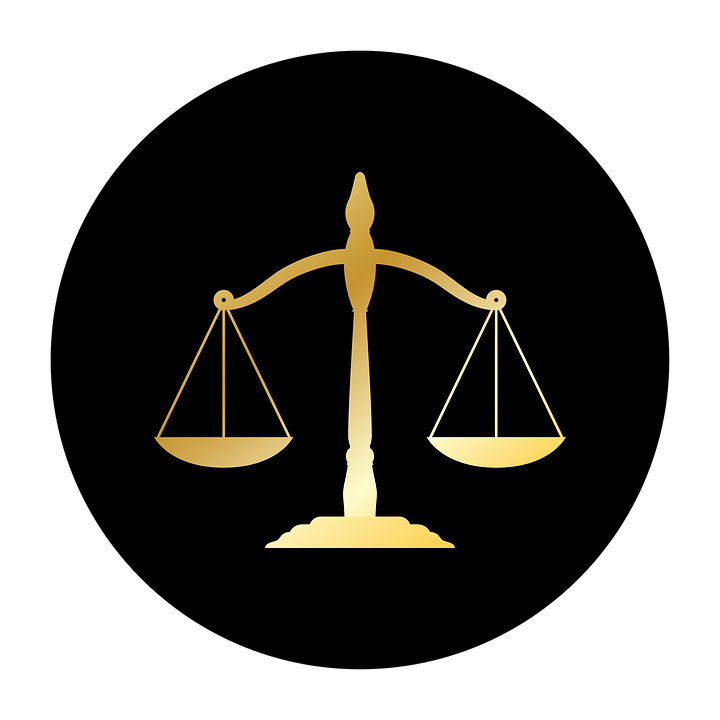 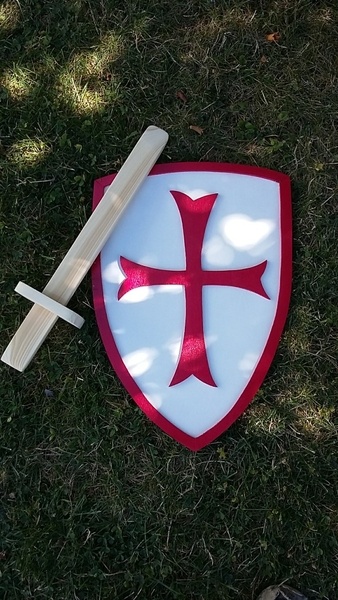 Concepts centraux (suite)
Injustice occupationnelle: « Le fait que les êtres humains n’ont pas tous les mêmes possibilités sociales de s’engager dans des occupations qui donnent un sens à leur existence et qui contribuent à leur santé.» (Larivière, 2019)
Droits de la personne: «Demandes éthiques, c’est-à-dire des revendications au nom de différentes valeurs comme la justice sociale et la liberté.» (Larivière, 2019)
Droits occupationnels: « Les droits des personnes de s’engager dans des occupations signifiantes qui contribuent positivement à leur bien-être personnel et à celui de leur communauté.» (Larivière, 2019)
Vignette clinique (Larivière et al., 2019)
Khaled & Sophie

Nouvel appartement
Recherches de travail sans succès (Khaled)
Reprise du travail avec poste modifié (Sophie)
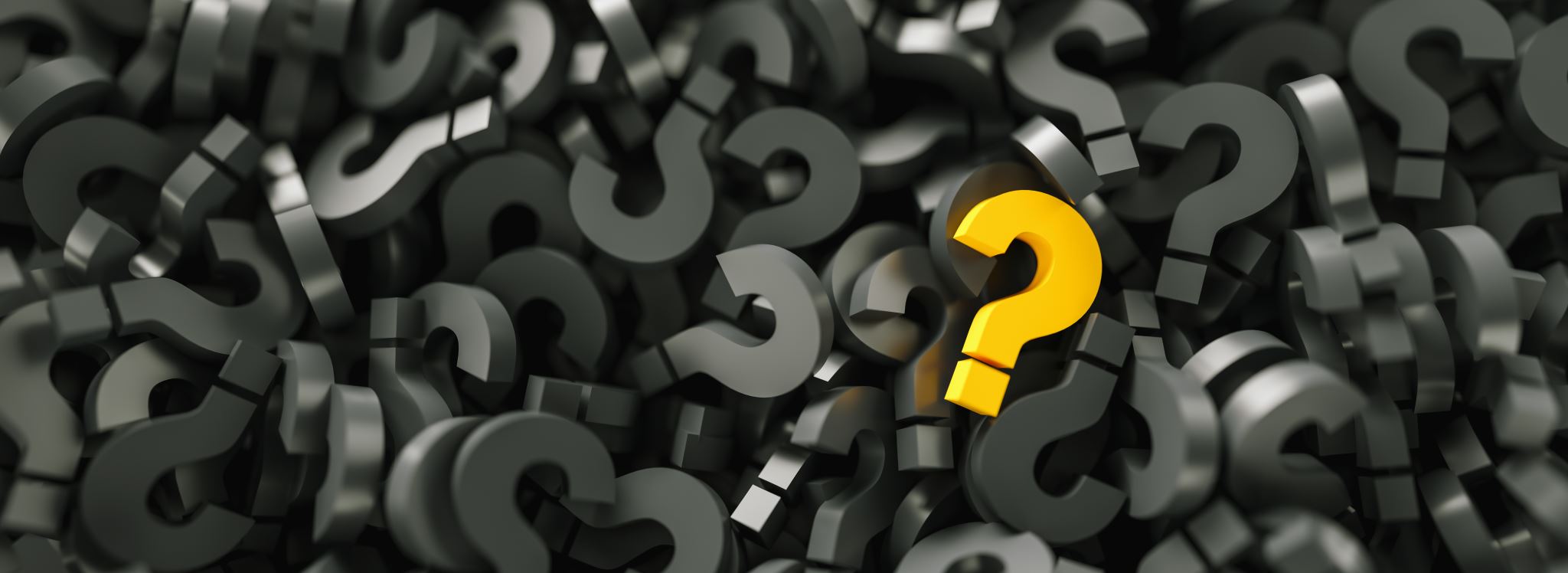 Problématique ?
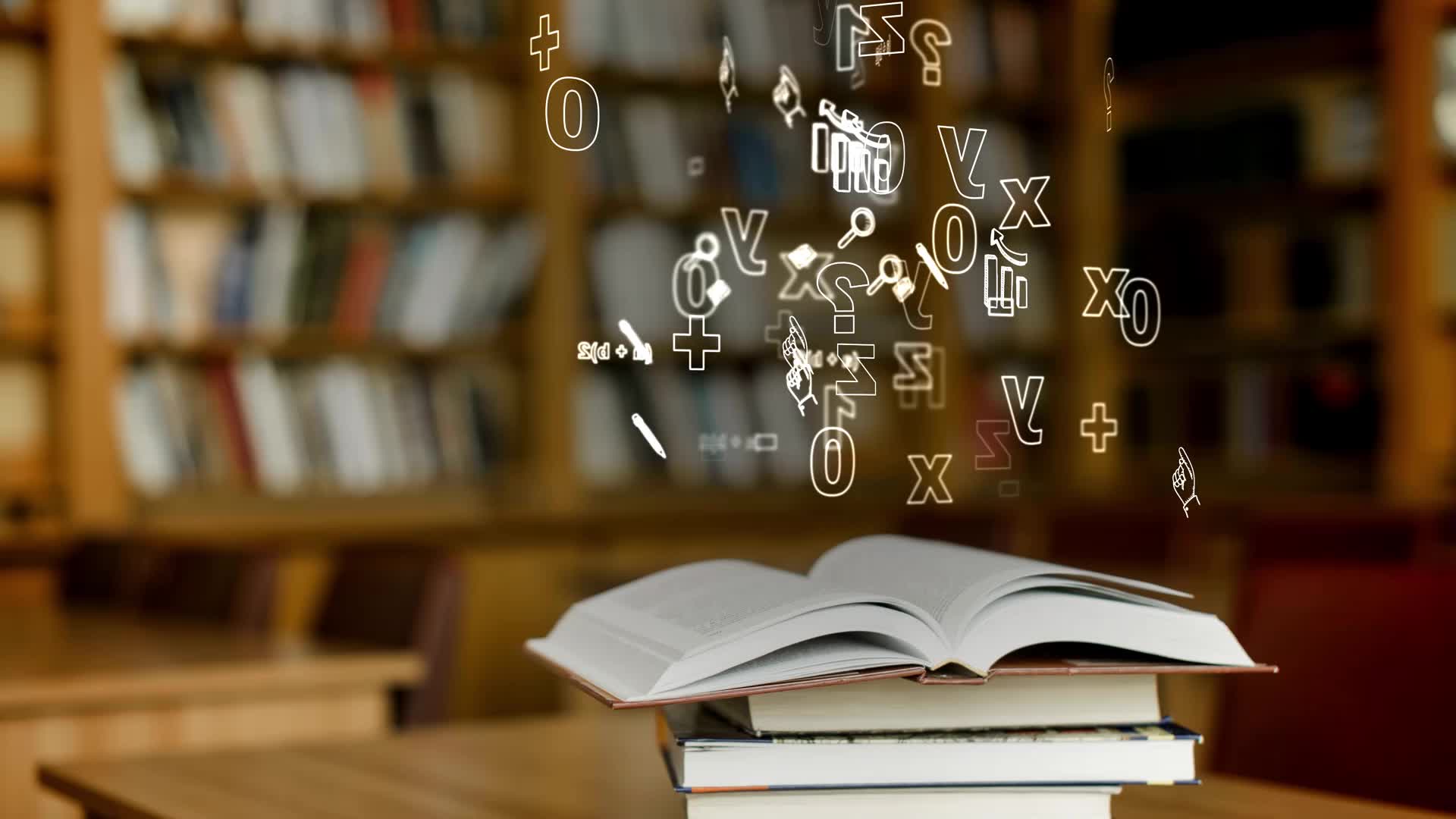 Buts des autrices
Développer des savoirs à propos de la justice occupationnelle afin de pouvoir la comprendre comme étant une valeur ou une finalité de l’ergothérapie (Larivière et al., 2019, p. 130)
Expliquer comment la justice occupationnelle peut être promue et défendue par les ergothérapeutes (Larivière et al., 2019, p. 130)
Soutenir le développement d’une ergothérapie sociale ou politique (Larivière et al., 2019, p. 132)
Aspects méthodologiques et thèse
Uniquement des définitions de concepts illustrés par des exemples 
X d’échantillonnage
X de récolte de données 
X d’analyse de données

But pédagogique 
L’ouvrage est réalisé dans le but de devenir une référence «incontournable pour toute la profession» (Carrier, 2019)
L’entièreté du livre est basée sur des données probantes multidisciplinaires (Carrier, 2019)

Les autrices ne prennent pas de position au sein de ce chapitre
Logique du chapitre et illustrations des concepts
X d’arguments 
Organisation en entonnoir
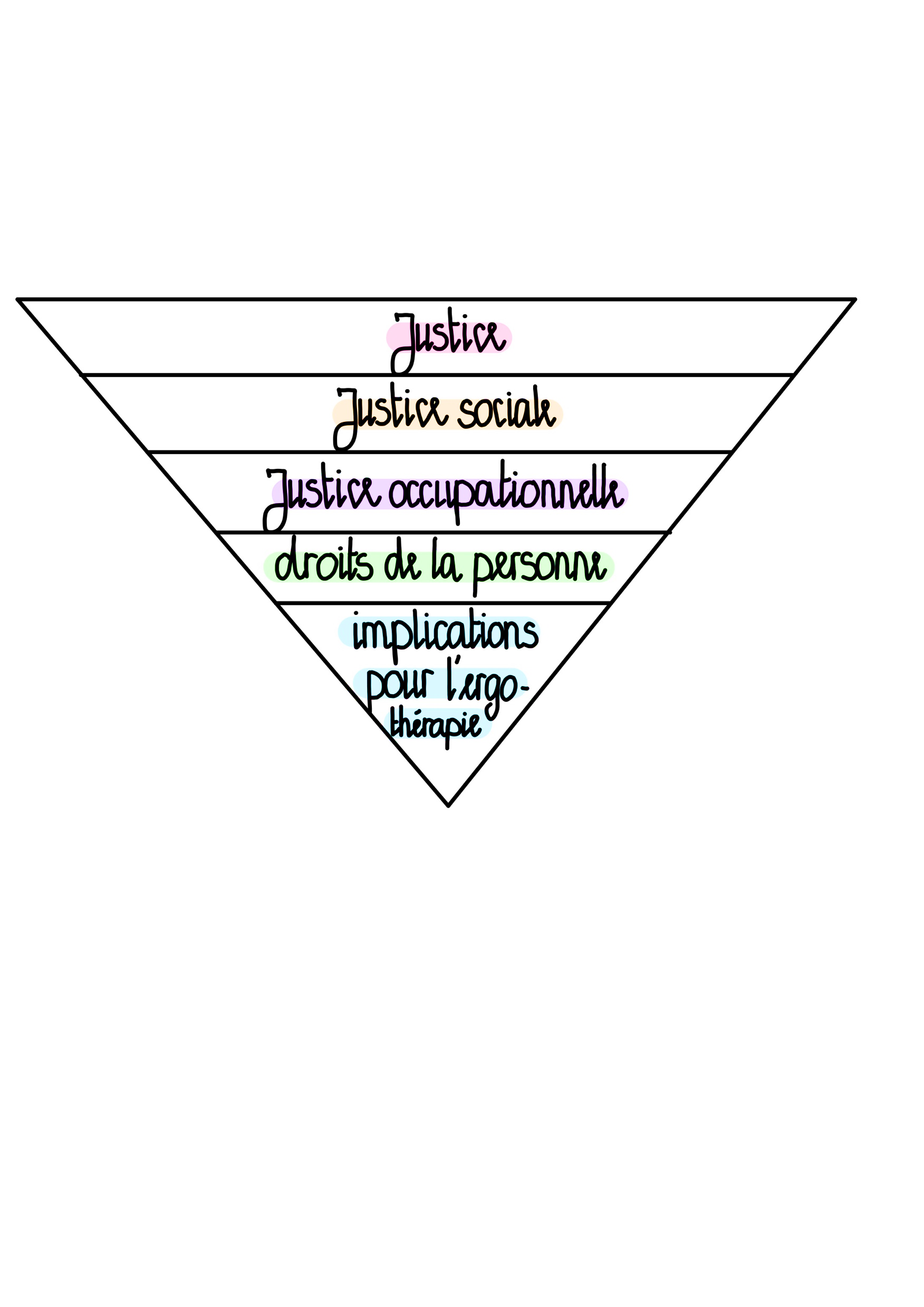 Logique du chapitre et illustrations des concepts (suite)
Universaliste
Différentialiste
Corrective
Logique du chapitre et illustrations des concepts (suite)
Rawls : égalité fondamentale et équité des possibilités sociales 
Sen & Nussbaum : concept de capabilité, caractéristiques des personnes et contexte sociétal ou social


 Illustrations 
 Khaled n’est pas dans un contexte sociétal lui offrant une égalité des chances ou des possibilités (logement et travail)
Sophie vit une inégalité des distributions et des possibilités avec son travail 
(Larivière et al., 2019)
John Rawls
Amartya Sen & Martha Nussbaum
Injustice sociale
Logique du chapitre et illustrations des concepts (suite)
John Rawls
Amartya Sen & Martha Nussbaum
Injustice sociale 
Inégalité sociale et iniquité sociale 
Illustrations d’injustices sociales dans le domaine de la santé 
Transports publics
Services éducatifs et de santé pour les enfants autochtones
(Larivière et al., 2019)
Injustice sociale
Logique du chapitre et illustrations des concepts (suite)
Théorie évolutive
Injustice occupationnelle
Théorie évolutive de la justice occupationnelle 
Remise en question des valeurs et des principes liés à la justice occupationnelle 
(Larivière et al., 2019)
Logique du chapitre et illustrations des concepts (suite)
Théorie évolutive
Déséquilibre occupationnel 
Occupation prenant trop de place 
Conflit ou incompatibilité entre les occupations
Cause externe et contraignante
Illustration 
Sophie et ses 60/70 heures de travail par semaine

Privation occupationnelle
Impossibilité prolongée de réaliser une ou des occupations 
Facteurs hors de contrôle de l’individu
Illustration
Détenus en prison
(Larivière et al., 2019)
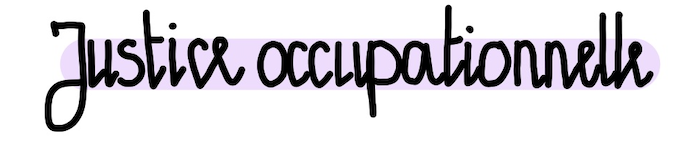 Injustice occupationnelle
Logique du chapitre et illustrations des concepts (suite)
Théorie évolutive
Aliénation occupationnelle
«Forces externes modulent les choix occupationnels» (Larivière et al., 2019, p. 142)
Occupations pas ajustées au potentiel et aux aspirations de la personne 
Illustration 
Dans son travail, Sophie est contrainte de réaliser des tâches qui ne sont pas en adéquation avec sa formation, son expertise, ses capacités et ses centres d’intérêts
Khaled occupe des emplois qui ne correspondent pas à son potentiel et à sa formation 

Marginalisation
Pas le choix de choisir et de participer à des occupations en raison des normes sociales ou sociétales 
À cause des différences et de la non-conformité 
Illustration
Sophie subit du sexisme au sein de son travail
(Larivière et al., 2019)
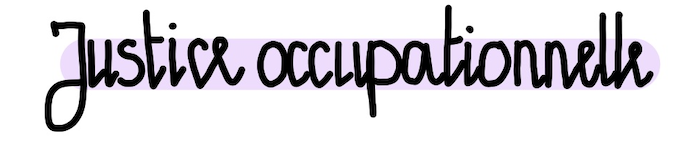 Injustice occupationnelle
Logique du chapitre et illustrations des concepts (suite)
Théorie évolutive
Apartheid occupationnel
Possibilités de participer à des occupations est «systématiquement et structurellement dénié en raison de caractéristiques personnelles et sociales (Larivière et al., 2019, p. 144)
Illustration 
Jeunes filles qui ne peuvent pas jouer au soccer dans leur pays
(Larivière et al., 2019)
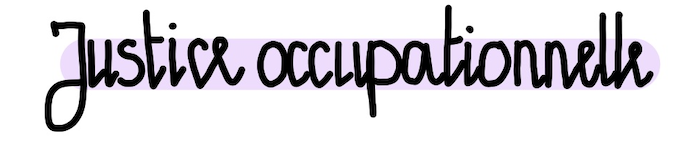 Injustice occupationnelle
Logique du chapitre et illustrations des concepts (suite)
Droits occupationnels
Illustrations des droits de la personne
Exigence positive : « tous les êtres humains naissent libres et égaux en dignité et en droits » (Larivière et al., 2019, p. 146)
Interdit : « nul ne sera tenu en esclavage, ni en servitude ; l’esclavage et la traite des esclaves sont interdits sous toutes leurs formes » (Larivière et al., 2019, p. 146)
Illustration des droits occupationnels 
« les êtres humains ont le droit de participer à une variété d’activités leur permettant de s’épanouir, de développer leur potentiel, et d’éprouver de la satisfaction en harmonie avec leur culture et leurs croyances » (Larivière et al., 2019, p. 147)
Logique du chapitre et illustrations des concepts (suite)
Cadre de la justice occupationnelle participative
Illustration de la contribution de l’ergothérapie à la justice occupationnelle 
Actions mises en place dans une optique de justice occupationnelle en ergothérapie
Initiatives de Robin Mazumder 
Pistes cyclables 
Groupes de soutien dans les écoles
(Larivière et al., 2019)
Ergothérapie et justice occupationnelle
Lien avec l'ergothérapie (Larivière et al., 2017)
«… les ergothérapeutes se doivent de sortir de l’approche traditionnelle individuelle et opter pour une approche communautaire ou populationnelles,…» (Larivière et al., 2017, p.149)
Développer une ergothérapie sociale et politique
Rôle d’advocacy
Cadre de la justice occupationnelle participative (Whiteford et al., 2017)
Etapes proposées par Whiteford et al. (2017)
Etapes proposées par Whiteford et al. (2017)
Propositions faites par Drolet et al. (2019)
Former des activistes interprofessionnels pour donner du poids à nos revendications
Publier nos opinions dans divers médias
Intervenir au conseil d’administration des organisations pour modifier les politiques, règles, pratiques discriminatoires
Offrir des services d’ergothérapies aux personnes où l’offre de service actuelle manque
...
Lien avec l'ergothérapie : interventions
Approche des capabilités (Hammel, 2017; Sen, 2005)
Créée par Amartya Sen
Intervention individuelle ou collective
Capabilité = ce que la personne peut et veut faire selon 			l'environnement physique et sociale + ou - contraignants

Approche communautaire (Monin, 2019) 
Identifier une communauté
Diagnostic communautaire
Planification de l'action
Réalisation de l'action
Evaluation
Module 2425 
Cours 3-Approche communautaire
(Monin, 24 février 2023)
Lien avec l'ergothérapie
Module 2428 : La justice occupationnelle (Nussbaumer L., communication orale, 27 février 2023)

Exposés OHS 
Privation occupationnelle (Baroni et al., communication orale, juin 2023)
Disruption occupationnelle (Bazzichi et al., communication orale, juin 2023)
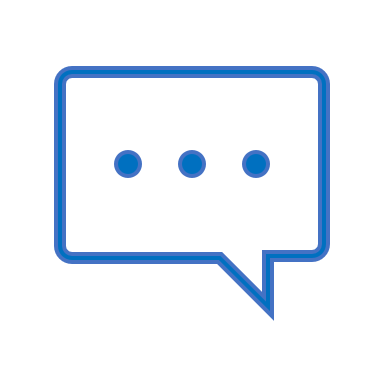 Instruments de mesures
Classification Assessment of Occupational Dysfunction (Teraoka & Kyougoku, 2015).
4 domaines d'injustices occupationnelles
Occupational Gaps Questionnaire (Eriksson, 2007)
OGQ-CH-FR (Margot-Cattin et al., 2017)
Life balance Inventory (Matuska, 2010)
La mesure canadienne de rendement occupationnel (Law et al., 1990)
Rôle de l'ergothérapeute (Holzer, 2019)
Concepteur : « [l'ergothérapeute] a créé, conçu et réalisé un programme novateur personnalisé après avoir identifié les difficultés occupationnelles réelles de la population des requérants d'asile. » (p.45)
Emancipateur : « ...offrir aux bénéficiaires des moyens d’autodétermination et de renforcer, dans un contexte défini et dans la mesure du possible, le pouvoir de ceux-ci. » (p.46)
Défenseur et promoteur de la santé : « Défendre les intérêts des bénéficiaires, se faire connaitre auprès des autres associations et institutions. » (p.48)
Gestionnaire : « permettre d’avoir une gestion et une vision globale du temps, du matériel mais aussi de l’organisation et du fonctionnement de l’association. » (p.49)
Communicateur : « communiquer avec les bénéficiaires mais également entre les professionnels et avec le grand réseau et les collaborateurs qui gravitent autour de l’association. » (p.50)
Soutien : « l’accompagnement des bénéficiaires que ce soit au niveau émotionnel, financier, de l’activité ou simplement par le fait d’être présent pour eux. » (p.52)
Questionnements
Quelles sont les interventions individuelles possibles auprès des personnes migrantes ?

Pourquoi avoir proposé ce texte dans le thème de l’immigration ? En effet, il y a des liens mais ce n’est pas le thème principal.
Texte davantage axé sur l'immigration ?

Comment intégrer le concept de justice sociale dans une pratique ergothérapeutique en institution ? (institution basée sur modèle biomédical)
Sources
Babelio. (2023). Marie-Josée Drolet. https://www.babelio.com/auteur/Marie-Josee-Drolet/617115 

Eriksson, G. (2007). Occupational gaps after acquired brain injury: An exploration of 
participation in everyday occupations and the relation to life satisfaction. Akademisk avhandling, Karolinska Institutet.

Hammell, K. R. W. (2017). Critical reflections on occupational justice : Toward a rights-based approach to occupational opportunities: Réflexions critiques sur la justice occupationnelle : vers une approche des possibilités occupationnelles fondée sur les droits. Canadian Journal of Occupational Therapy, 84(1), 47‑57. https://doi.org/10.1177/0008417416654501

Holzer, J. (2019). Intervention, rôles et compétences des ergothérapeutes auprès de requérants et déboutés de l’asile : Une étude menée auprès d’ergothérapeutes intervenant sur la déprivation occupationnelle de leurs bénéficiaires au travers de projets collectifs [Travail de bachelor]. Travail présenté à la Haute école de travail social et de la santé - EESP.

Jasmin, E. (dir.). (2019). Des sciences sociales à l’ergothérapie : Mieux comprendre la société et la culture pour mieux agir comme spécialiste en habilitation à l’occupation. Presses de l’Université Du Québec.
Sources (suite)
Larivière, N., Drolet, M.-J., & Jasmin, E. (2019). La justice sociale et occupationnelle. In E., Jasmin (dir.), Des sciences sociales à l’ergothérapie : Mieux comprendre la société et la culture pour mieux agir comme spécialiste en habilitation à l’occupation (pp. 129-153). Presses de l’Université Du Québec.
Law M, Baptiste S, McColl M, Opzoomer A, Polatajko H, Pollock N. The Canadian Occupational Performance Measure: An outcome measure for occupational therapy. Canadian journal of occupational therapy. 1990;57(2):82-7.

Margot-Cattin, I., Erksson, G., Kühne, N., Hammar, E., Dumoulin, D., Kottrop, A., & Nygard, L. (2017). Manuel de passation de l’Occupational Gaps Questionnaire (OGQ-CH-FR), Version Suisse romande. https://doi.org/10.13140/RG.2.2.17496.371266  

Monin, M. (2019). L’approche communautaire en ergothérapie : Projet d’action sur des déterminants sociaux impactant l’occupation de certains publics. Participation, occupation et pouvoir d’agir : plaidoyer pour une ergothérapie inclusive. ANFE

Presses de l’Université du Québec (PUQ). (2023). Des sciences sociales à l’ergothérapie. https://www.puq.ca/catalogue/livres/des-sciences-sociales-ergotherapie-3615.html
Source
Presses de l’Université du Québec (PUQ). (2023). Nadine Larivière. https://www.puq.ca/auteurs/nadine-lariviere-9017.html 

Sen, A. (2005). Human Rights and Capabilities. Journal of Human Development, 6(2), 151‑166. https://doi.org/10.1080/14649880500120491

Teraoka, M., & Kyougoku, M. (2015). Development of the final version of the classification and assessment of occupational dysfunction scale. PLOS ONE, 10(8), e0134695. https://doi.org/10.1371/journal.pone.0134695

The Conversation. (2023). Emmanuelle Jasmin. https://theconversation.com/profiles/emmanuelle-jasmin-1356546 

Whiteford, G., Townsend, E., Bryanton, O., Wicks, A., & Pereira, R. (2017). The Participatory Occupational Justice Framework: Salience across contexts. In D. Sakellariou & N. Pollard (Eds.), Occupational therapy without borders: Integrating justice and inclusion with practice (2nd ed., pp. 163–174). Elsevier.